Solução única e fácil para preservação
Lindolfo Afonso Ribeiro
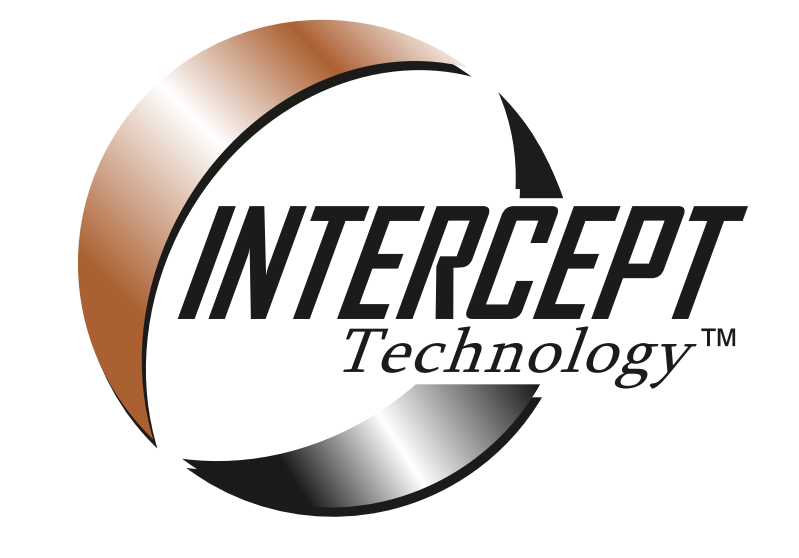 Como Funciona ?
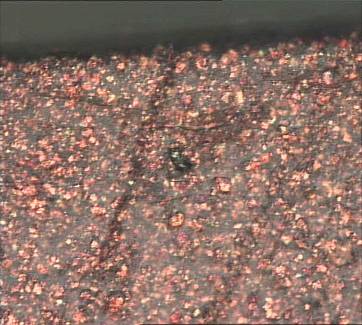 O cobre é a camada de sacrifício.
É uma tecnologia que utiliza partículas de cobre em toda área de superfície, que estão firmemente ligadas ao FILME PLÁSTICO, capazes de neutralizar rápida e eficientemente os gases corrosivos dentro da embalagem, fornecendo proteção contra a corrosão.
Como Funciona ?
O Intercept atua como uma barreira reativa, muito eficiente.


 Os gases que causam corrosão são todos reativos e reagirão com o Intercept, sendo permanentemente neutralizados.

 O Intercept limpa o ar preso em um ambiente selado e fechado. 

 Em poucas horas o ambiente interno fica livre de gases corrosivos.

 Testes realizados com cloro, mostraram resultados onde foram necessários 15 anos por mm de Intercept para que o gás – cloro, atravessasse o filme.

 Mofo e bolor, não se desenvolvem em contato direto com o cobre (biocida).
Como é Feito ?
O Cobre é altamente reativo, reage em uma estrutura polimérica.

 O Cobre é quimicamente ligado ao plástico, para que não possa se mover ou se aglomerar, mantendo-se distribuído uniformemente em toda sua proteção.

 O Cobre permite que o plástico atue como uma folha sólida, de área superficial e altamente reativa, ou, em outras palavras, permite que uma folha de cobre atue como um plástico.
Quantos Tipos
São dois tipos:

COBRE (Corrosion Intercept), foi criado primeiro.
Ele proporciona uma excelente proteção contra corrosão, mas não era eficaz contra ESD - Electrostatic Discharge (Descarga Eletrostática).

MARROM (Static Intercept) tem a mesma química, mas tem propriedades ESD, se mantendo permanentemente antiestático independentemente de umidade e não libera gases.
Também foi desenvolvida uma nova forma, que combina blindagem não degradante, não mutável, e reutilizável com a limpeza, reciclablidade e proteção contra corrosão do Intercept, chamada RIBS.
Produtos
É uma família de Produtos: 
 Interceptação de corrosão, entre outros - COBRE.
 Interceptação estática - MARROM.
 Interceptação do filme retrátil - COBRE e MARROM.

Formas de Apresentação:
Sacos - Bags, Bags - fundo quadrado, Bags especiais com fechamento com zíper/velcro/ adesivo, Filmes, Películas ou Folhas, Rolos, Espumas, Placas de circuito impresso revestida com ESD (descarga eletrostática), Chip revestido, Papeis revestidos e Papelões ondulados e revestidos.
O que os Produtos Protegem
R.I.B.S. MVTR
Proteção de 2 lados contra corrosão e ESD mais uma barreira superior contra umidade - marrom
. Laminado altamente metalizado
. Metais ferrosos e não ferrosos
. Blindagem ESD + EMI (interferência eletromagnética)
. Proteção MVTR completa (tx transmissão de vapor de umidade)
. Compatível com salas limpas
. Sem liberação de gases
Interceptação de corrosão 
Material de cor cobre que oferece proteção contra corrosão para ambientes menos agressivos.
. Metais não ferrosos
. Proteção de dados de CD/DVD
. Recicláveis e reutilizáveis
. Semitransparente
. Sem liberação de gases
Metalização 
pesada (AL)
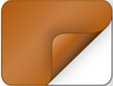 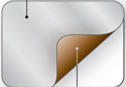 Interceptação de corrosão
Interceptação estática
Material cor de marrom que oferece proteção contra corrosão e estática em um único material.
. Metais ferrosos e não ferrosos
. Proteção permanente contra ESD
. Ambientes agressivos
. Proteção de longo prazo
. Sem liberação de gases
. Compatível com salas limpas
. Reciclável e reutilizável
Filme retrátil de interceptação
Proteção de dois lados contra corrosão, umidade e falhas de ESD - marrom
. Ambientes agressivos - internos ou externos
. Proteção contra raios UV
. Proteção MVTR completa
. Protege por até 10 anos
. Aprovação militar
. Perfeito para os maiores ativos e as formas mais complexas
Camada de 
proteção UV
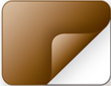 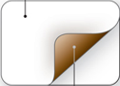 Interceptação estática
Porque Intercept ?
Reciclável e reutilizável; 

Alto desempenho (de - 35°C a + 80°C);

Proteção por até 15 anos; 

Protege todos os metais ferrosos e não ferrosos, ligas, componentes eletrônicos, plásticos e materiais orgânicos;

Projetado para armazenamento em áreas externas e internas; 

Gera economia substancial aos processos; 

Premiações e Certificações  internacionais, de segurança e ambiental;

Não usa produtos químicos, óleos ou vapores;
Porque Intercept ?
Não há necessidade de descarte; 

Protege contra cupins e formigas - biocida; 

Anticorrosão, Antiferrugem, Anti-mofo, Anti-bolor - biocida;

Não deixa contaminantes nem depósitos; 

Blindagem ESD - Antiestático;

Interferência eletromagnética - EMI;

Taxa de transmissão de vapor - MVTR completa (blindagem contra umidade);
Mais Ganho com Menos Esforço
Processo de Envelopamento com outras guias
Remoção de óleos e produtos
Envelopamento (óleos ou gases)
Exportação e transporte
Remoção da embalagem
Montagem e uso
Produção
Conservação
Processo de Envelopamento com INTERCEPTTM
Envelopamento INTERCEPTTM
Exportação e transporte
Remoção da embalagem
Montagem e operação
Produção
Proteção Contra Corrosão
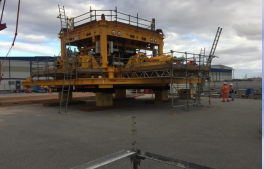 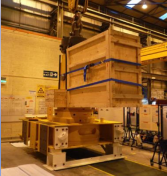 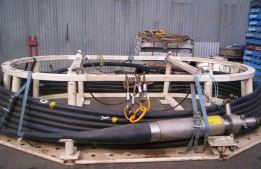 5 anos de armazenamento 
ao ar livre
Soluções reutilizáveis
Árvore de natal
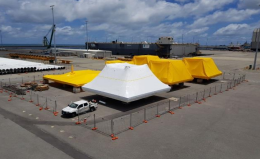 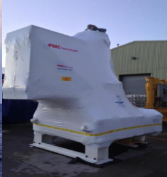 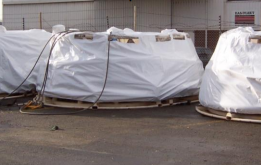 Proteção Contra Corrosão
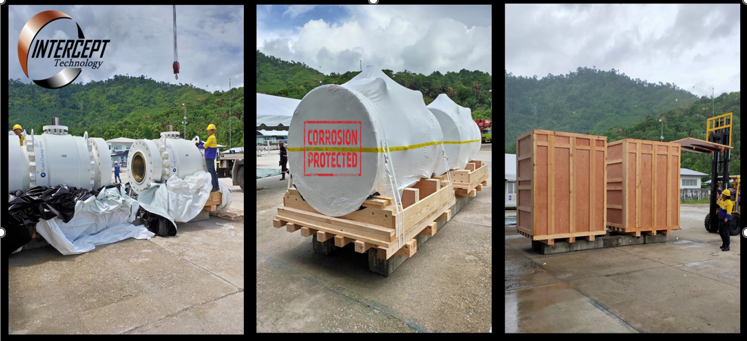 Austrália para Tailândia, ofereceu embalagens anticorrosão para petróleo e gás - equipamentos que podem ser abertos para inspeções sem perder a preservação, sem solventes e seguros para o trabalhador.
Proteção Contra Corrosão
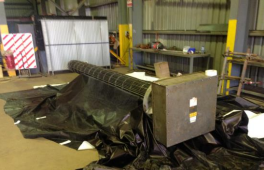 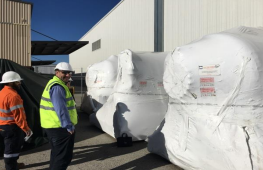 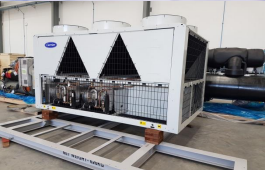 Equipamentos após 02 anos  
Inspeção realizada
Trocadores de calor
Chillers
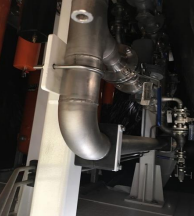 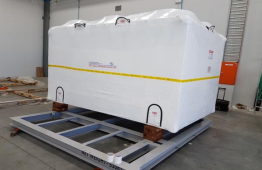 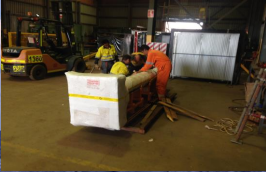 Proteção Contra Corrosão
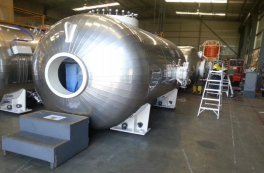 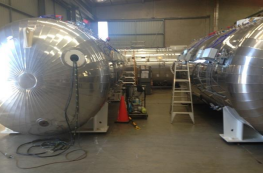 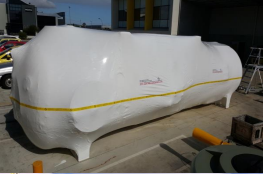 Câmaras de descompressão
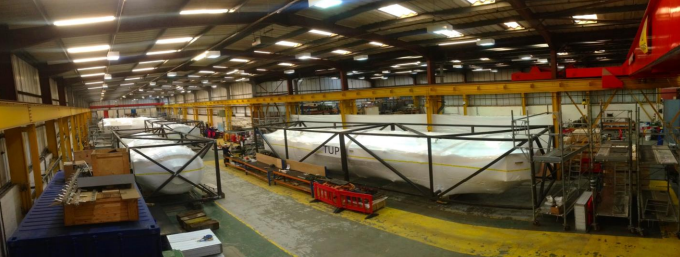 Proteção Contra Corrosão
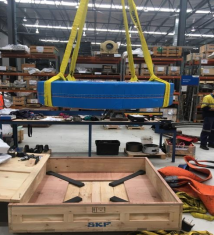 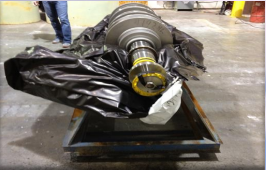 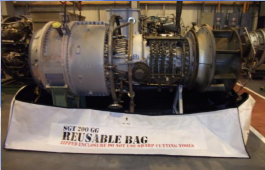 Siemens - turbinas reutilizáveis tampas anticorrosivas
Interceptação em rolamentos SKF e anéis giratórios
Turbinas -  Rolls Royce
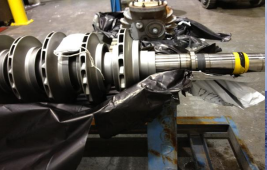 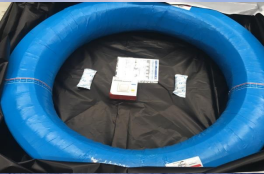 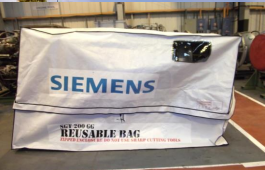 Proteção Contra Corrosão
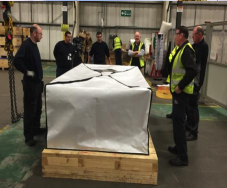 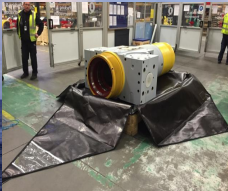 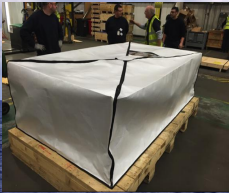 Proteção do produto durante o processo de produção e/ou despacho;
Eliminação 100% da CORROSÃO;
Economia do processo de despacho de material, eliminando documentação de controle e qualidade, gerando economia de de riscos de não conformidade de U$ 1.000 por equipamento;
ZERO FALHA!!!
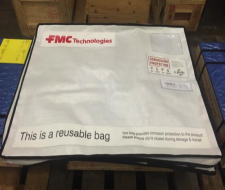 Proteção Contra Corrosão
O Intercept pode ser aberto para inspeção, rotação e elevação de eixos e rolamentos para atender às especificações. Troque os dessecantes a cada inspeção e o Intercept permanece com sua proteção!
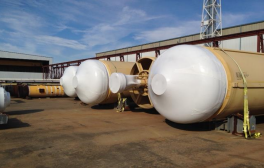 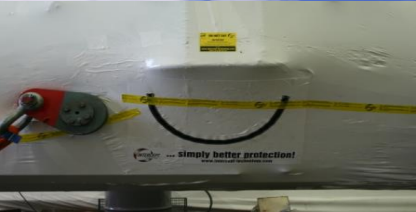 Tanques de refrigeração, transporte da Alemanha 
para a Coréia
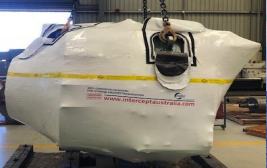 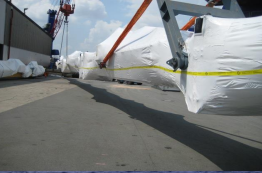 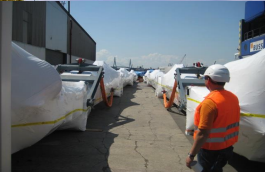 Passo a Passo
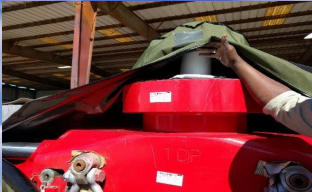 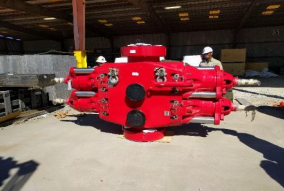 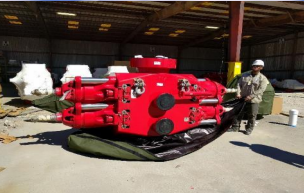 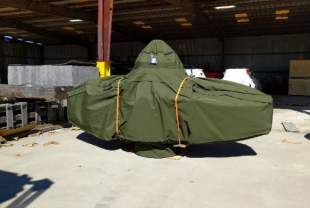 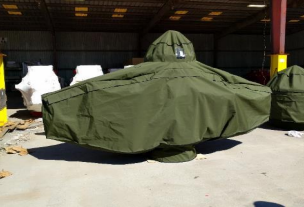 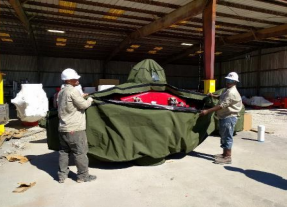 Resumo
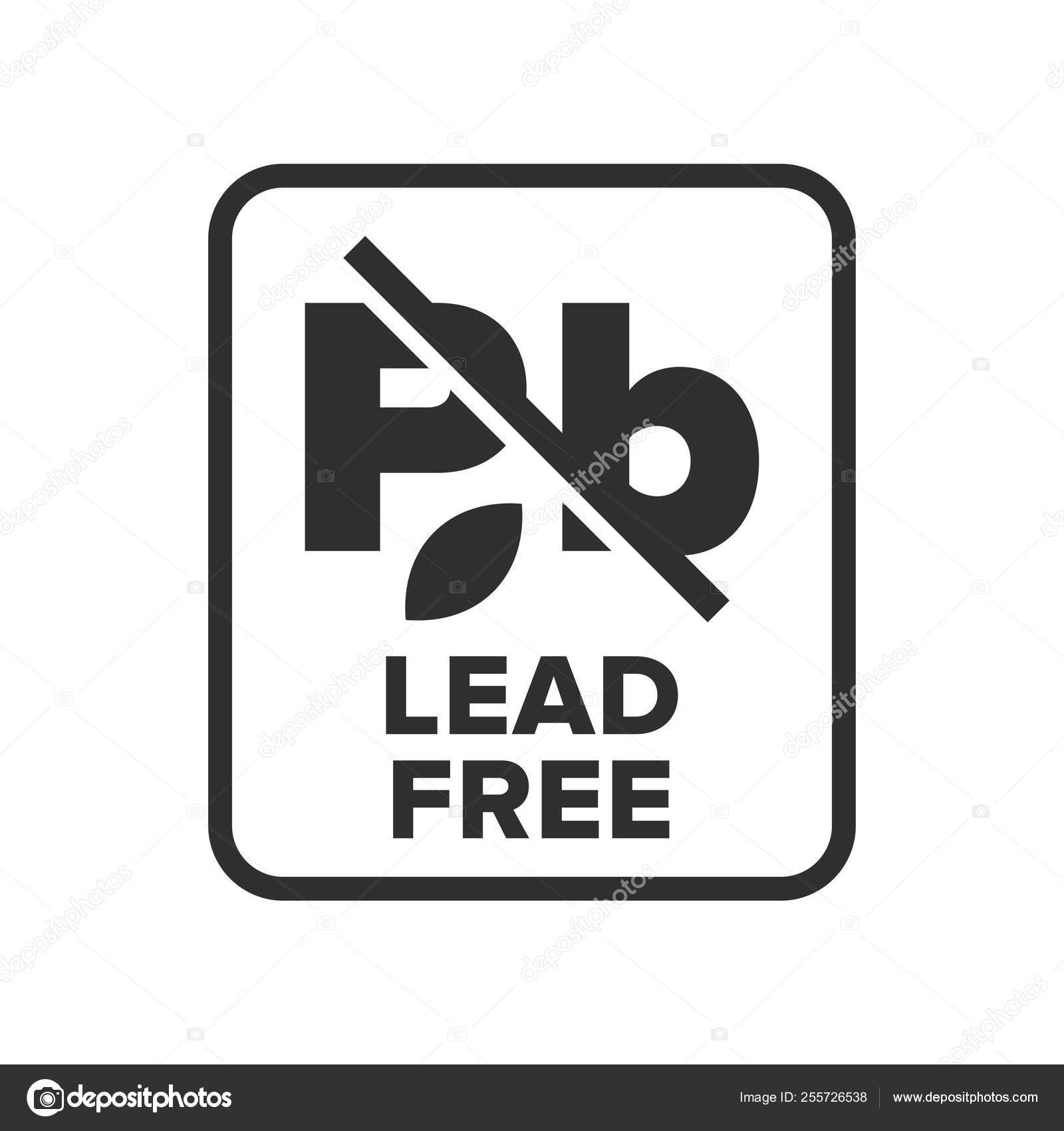 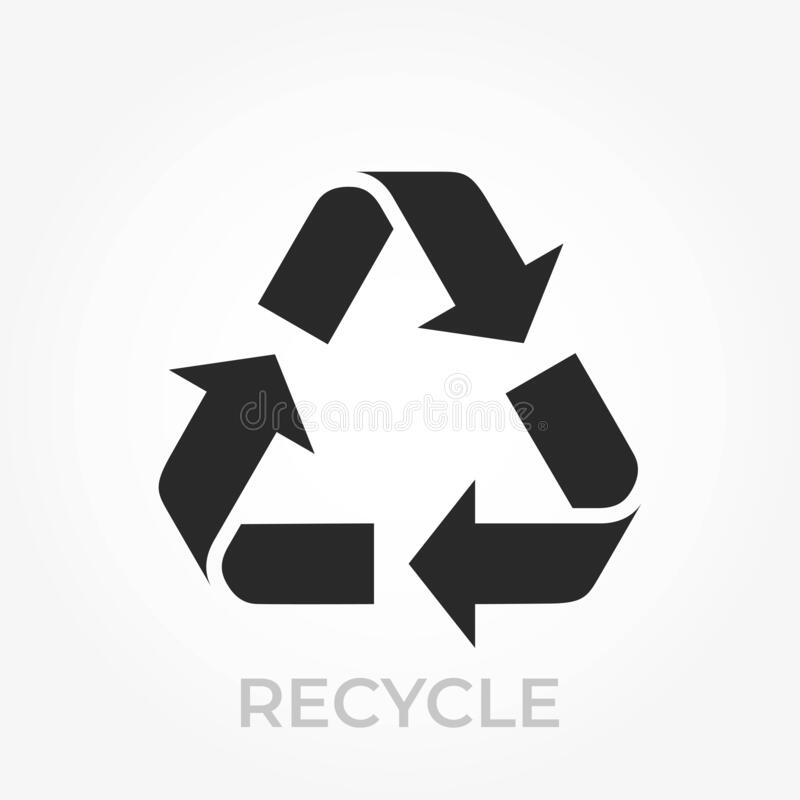 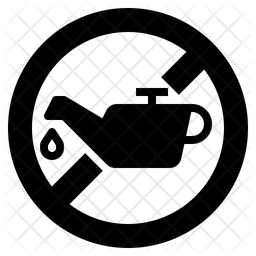 Livre de Chumbo
Ambientalmente Seguro & Reciclável
Sem necessidade de adicionar e remover Óleo. 
Pronto para uso
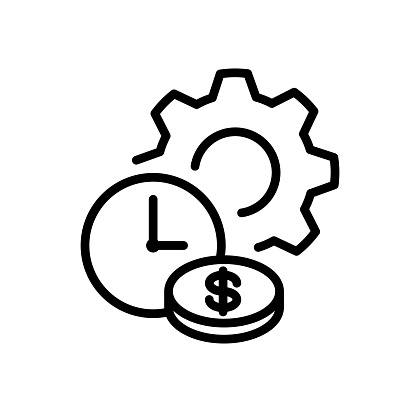 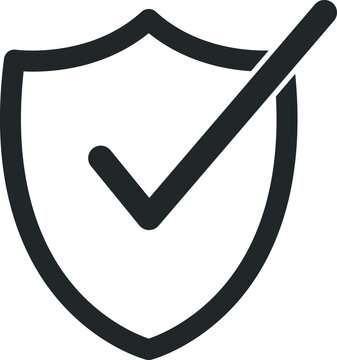 Longevidade & Custo  Comprovado
100% Confiável
Dados Técnicos Para seu Projeto
Informação do processo existente / melhoria / relação custo x benefício;
Detalhe que fará a diferença no processo;
Comprimento x Largura x Altura, Peso;
Necessidade de içamento e trabalho em altura;
Ambiente: Externo ou interno;
Existe influência química ou física no processo; 
Quantidade de peças por embalagem; 
Tipo de material e/ou equipamento, peça, ferroso ou não; 
Tempo de preservação do projeto, com inspeção ou não;
Haverá necessidade de reuso e por quanto tempo, entre outros.
OBRIGADO!
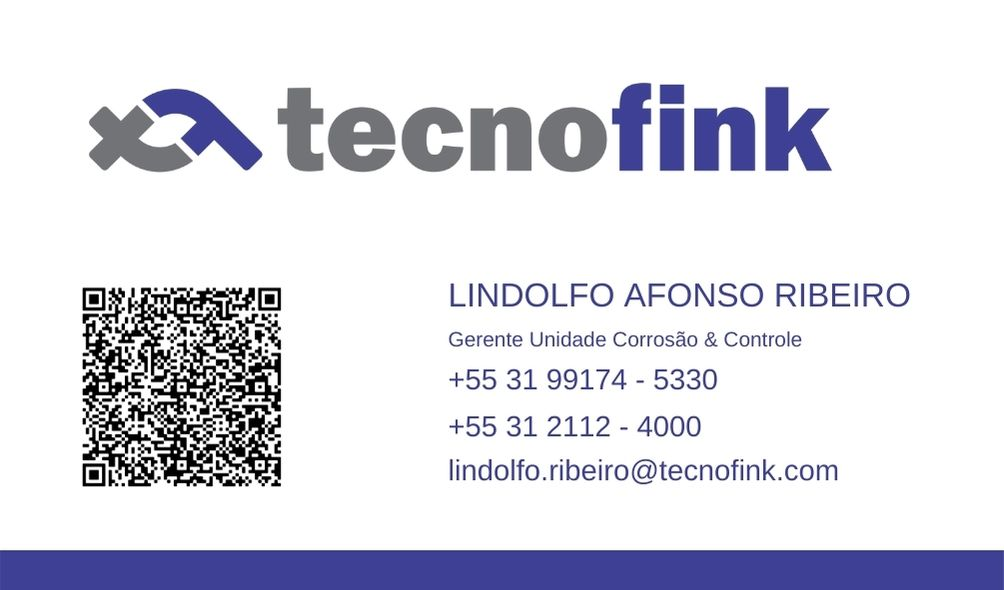